Políticas públicas universales
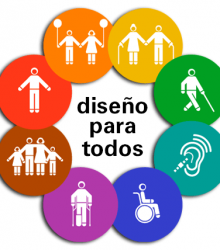 Educación: Política Universal de Educación Constitución Política, Título VII, Capítulo de Educación y Cultura.
El español es el idioma oficial de la Nación. 
La educación pública será organizada como un proceso integral correlacionado en sus diversos ciclos, desde la preescolar hasta la universitaria. 
La educación preescolar y la general básica son obligatorias. Estas y la educación diversificada en el sistema público son gratuitas y costeadas por la Nación. En la educación estatal, incluida la superior, el gasto público no será inferior al seis por ciento (6%) anual del producto interno bruto.
Se garantiza la libertad de enseñanza. No obstante, todo centro docente privado estará bajo la inspección del Estado.
Educación: Política Universal de Educación Constitución Política, Título VII, Capítulo de Educación y Cultura.
La iniciativa privada en materia educacional merecerá estímulo del Estado, en la forma que indique la ley. 
La dirección general de la enseñanza oficial corresponde a un consejo superior integrado como señale la ley, presidido por el Ministro del ramo. 
El Estado proporcionará alimento y vestido a los escolares indigentes, de acuerdo con la ley. 
El Estado patrocinará y organizará la educación de adultos, destinada a combatir el analfabetismo y a proporcionar oportunidad cultural.
La Universidad de Costa Rica es una institución de cultura superior que goza de independencia para el desempeño de sus funciones y de plena capacidad jurídica para adquirir derechos y contraer obligaciones
Educación: Política Universal de Educación Constitución Política, Título VII, Capítulo de Educación y Cultura.
El Estado dotará de patrimonio propio a la Universidad de Costa Rica, al Instituto Tecnológico de Costa Rica, a la Universidad Nacional y a la Universidad Estatal a Distancia y les creará rentas propias, independientemente de las originadas en estas instituciones. 
El Estado formará profesionales docentes por medio de institutos especiales, de la Universidad de Costa Rica y de las demás instituciones de educación superior universitaria. 
La libertad de cátedra es principio fundamental de la enseñanza universitaria. 
Para la discusión y aprobación de proyectos de ley relativos a las materias puestas bajo la competencia de la Universidad de Costa Rica, Asamblea Legislativa deberá oír previamente al Consejo Universitario.
Entre los fines culturales de la República están: proteger las bellezas naturales, conservar y desarrollar el patrimonio histórico y artístico de la Nación,
Ley Fundamental de Educación
Todo habitante de la República tiene derecho a la educación y el Estado la obligación de procurar ofrecerla en la forma más amplia y adecuada. 
Son fines de la educación costarricense: 
a) La formación de ciudadanos amantes de su Patria, conscientes de sus deberes, de sus derechos y de sus libertades fundamentales, con profundo sentido de responsabilidad y de respeto a la dignidad humana.
b) Contribuir al desenvolvimiento pleno de la personalidad humana.
c) Formar ciudadanos para una democracia en que se concilien los intereses del individuo con los de la comunidad; 
d) Estimular el desarrollo de la solidaridad y de la comprensión humana.
 e) Conservar y ampliar la herencia cultural, impartiendo conocimientos sobre la historia del hombre, las grandes obras de la literatura y los conceptos filosóficos fundamentales.
Ley Fundamental de Educación
Para el cumplimiento de los fines expresados, la escuela costarricense procurará: 
a) El mejoramiento de la salud mental, moral y física del hombre y de la colectividad.
b) El desarrollo intelectual del hombre y sus valores éticos, estéticos y religiosos.
c) La afirmación de una vida familiar digna, según las tradiciones cristianas, y de los valores cívicos propios de una democracia;
 d) La transmisión de los conocimientos y técnicas, de acuerdo con el desarrollo psicobiológico de los educandos.
e) Desarrollar aptitudes, atendiendo adecuadamente las diferencias individuales.
 f) El desenvolvimiento de la capacidad productora y de la eficiencia social.
Ley Fundamental de Educación
La educación pública será organizada como un proceso integral correlacionado en sus diversos ciclos, desde la pre-escolar hasta la universitaria. 
La dirección general de la enseñanza oficial corresponderá a un Consejo Superior integrado como señale la ley y presidido por el Ministro del ramo. 
El sistema educativo nacional comprenderá dos aspectos fundamentales: 
a) La educación escolar, que se impartirá en los establecimientos educativos propiamente dichos.
 b) La educación extra-escolar o extensión cultural, que estará a cargo de esos mismos establecimientos y de otros organismos creados al efecto.
Ley Fundamental de Educación
La educación escolar será graduada conforme al desarrollo psicobiológico de los educandos y comprenderá los siguientes niveles: 
a) Educación Pre-escolar.
b) Educación Primaria.
c) Educación Media.
d) Educación Superior. 
La enseñanza primaria es obligatoria; ésta, la pre-escolar y la media son gratuitas y costeadas por la Nación. 
El Consejo Superior de Educación autorizará los planes de estudio y los programas de enseñanza para los diversos niveles y tipos de educación. 
Todas las actividades educativas deberán realizarse en un ambiente democrático, de respeto mutuo y de responsabilidad.
Ley Fundamental de Educación
La Enseñanza Media comprende el conjunto de estructuras o modalidades destinadas a atender las necesidades educativas tanto generales como vocacionales de los adolescentes.
Los estudios para la Educación Media durarán por lo menos cinco años y se realizarán siguiendo un plan coordinado.
La educación media comprenderá dos ciclos: 
a) Un primer ciclo básico con un plan común, de carácter formativo, en el que se imparta preferentemente educación general y, además, un conjunto de asignaturas y actividades complementarias destinadas a la exploración de aptitudes e intereses del adolescente.
 b) Un segundo ciclo que continúe los estudios generales iniciados en el primero y que intensifique, mediante planes variables, el desarrollo de los intereses y necesidades de los educandos.
Política de igualdad de acceso a la educación: Ley de Igualdad de Oportunidades para las Personas con Discapacidad: artículos 14 al 22.
Acceso.
El Estado garantizará el acceso oportuno a la educación a las personas, independientemente de su discapacidad, desde la estimulación temprana hasta la educación superior.
 Programas educativos
 El Ministerio de Educación pública promoverá la formulación de programas que atiendan las necesidades educativas especiales y velará por ella, en todos los niveles de atención. 
Adaptaciones y servicios de apoyo.
 Los centros educativos efectuarán las adaptaciones necesarias y, proporcionarán los servicios de apoyo requeridos para que el derecho de las personas a la educación sea efectivo.
Política de igualdad de acceso a la educación: Ley de Igualdad de Oportunidades para las Personas con Discapacidad: artículos 14 al 22.
Formas de sistema educativo.
 Las personas con necesidades educativas especiales podrán recibir su educación en el Sistema Educativo Regular, con los servicios de apoyo requeridos. 
Materiales didácticos.
 Los programas de estudio y materiales didácticos que incluyan textos o imágenes sobre el tema de discapacidad, deberán presentarlos de manera que refuercen la dignidad y la igualdad de los seres humanos.
Derecho de los padres de familia.
 A los padres de familia o encargados de estudiantes con discapacidad, se les garantiza el derecho de participar en la selección, ubicación, organización y evaluación de los servicios educativos.
Política de igualdad de acceso a la educación: Ley de Igualdad de Oportunidades para las Personas con Discapacidad: artículos 14 al 22.
Períodos de hospitalización o convalecencia.
 El Ministerio de Educación Pública garantizará que los estudiantes que, por causa de hospitalización o convalecencia, se encuentren imposibilitados para asistir temporalmente a un centro educativo, cuenten con las opciones necesarias para continuar con su programa de estudios durante ese período. 
Obligaciones del Ministerio de Educación Pública.
 Para cumplir con lo dispuesto en este capítulo, el Ministerio de Educación Pública suministrará el apoyo, el asesoramiento, los recursos y la capacitación que se requieran.
Política de Garantías Sociales y derecho universal a la salud: Caja Costarricense de Seguro Social. Ley de creación (artículos 1, 2, 3, 5, 22, 28 y 30)
La institución creada para aplicar los seguros sociales obligatorios se llamará Caja Costarricense de Seguro Social y, para los efectos de esta ley y sus reglamentos.
El seguro social obligatorio comprende los riesgos de enfermedad, maternidad, invalidez, vejez y desempleo involuntario; además, comporta una participación en las cargas de maternidad.
 Las coberturas del Seguro Social -y el ingreso al mismo- son obligatorias para todos los trabajadores manuales e intelectuales que perciban sueldo o salario. 
El seguro social será facultativo sólo para el trabajador que por cualquier circunstancia deje de ser asegurado obligatorio y que voluntariamente desee continuar en el goce de los beneficios de la presente ley.
Política de Garantías Sociales y derecho universal a la salud: Caja Costarricense de Seguro Social. Ley de creación (artículos 1, 2, 3, 5, 22, 28 y 30)
Los ingresos del Seguro Social se obtendrán, en el caso de los trabajadores dependientes o asalariados, por el sistema de triple contribución.
Las cuotas de los patronos son de su exclusivo cargo y será absolutamente nulo todo convenio en contrario. 
- Los patronos, al pagar el salario o sueldo a sus trabajadores, les deducirán las cuotas que éstos deban satisfacer y entregarán a la Caja el monto de las mismas, en el tiempo y forma que determine la Junta Directiva.
Ley General de Salud: artículos 10 al 19 (derecho a la salud), 150 al 154, 172 y 196 al 200 (nutrición).
Toda persona tiene derecho a obtener de los funcionarios competentes la debida información y las instrucciones adecuadas sobre los asuntos, las acciones y las prácticas conducentes a la promoción y la conservación de la salud física y mental de los miembros de su hogar.
Toda persona y en particular quienes vayan a contraer matrimonio podrán solicitar de los servicios de salud competentes, y obtener prontamente, los certificados de salud en que se acredite, mediante los exámenes que sea menester, que no padece de enfermedad transmisible o crónica o condiciones especiales que puedan poner en peligro la salud de terceras personas o de la descendencia.

Toda madre gestante tiene derecho a los servicios de información materno-infantil, al control médico durante su embarazo; a la atención médica del parto y a recibir alimentos para completar su dieta, o la del niño, durante el período de lactancia.
Ley General de Salud: artículos 10 al 19 (derecho a la salud), 150 al 154, 172 y 196 al 200 (nutrición).
Los niños tienen derecho a que sus padres y el Estado velen por su salud y su desarrollo social, físico y psicológico.
Es obligación de los padres cumplir con las instrucciones y controles médicos que se les imponga para velar por la salud de los menores a su cargo.
Queda prohibido a toda persona comerciar con los alimentos que entreguen las instituciones estatales o privadas como complementos de dieta.
Todo escolar deberá someterse a los exámenes médicos y dentales preventivos y participar en los programas de educación sobre salud y en nutrición complementaria que deberán ofrecer los establecimientos educacionales públicos y privados.
 Toda persona tiene derecho a exámenes preventivos de salud y a los servicios de diagnóstico precoz de las enfermedades crónicas debiendo en todo caso, someterse a ellos cuando la autoridad de salud así lo disponga.
Ley General de Salud: artículos 10 al 19 (derecho a la salud), 150 al 154, 172 y 196 al 200 (nutrición).
Es obligación de toda persona evitar, diligentemente, los accidentes personales y los de las personas a su cargo, debiendo, para tales efectos, cumplir las disposiciones de seguridad, especiales o generales, que dicten las autoridades competentes y ceñirse a las indicaciones contenidas en los rótulos o a las instrucciones que acompañen al agente riesgoso, o peligroso, sobre su preservación, uso, almacenamiento y contraindicaciones.
Toda persona tiene derecho a solicitar de los servicios de salud, información y medios para prevenir o evitar los efectos de la dependencia personal, o de las personas a su cargo, de drogas u otras sustancias, debiendo seguir las medidas técnicas especiales que la autoridad de salud le señale para tales efectos.
Ley General de Salud: artículos 10 al 19 (derecho a la salud), 150 al 154, 172 y 196 al 200 (nutrición).
Son obligatorias la vacunación y revacunación contra las enfermedades transmisibles que el Ministerio determine.
Los padres, tutores, curadores, depositarios y encargados, son responsables por la vacunación obligatoria oportuna de los menores e incapaces a su cargo.
Toda persona está obligada a mostrar los certificados de vacunación y de salud de conformidad con los reglamentos respectivos y, en todo caso, cuando la autoridad sanitaria así lo requiera.
Será requisito para la matrícula anual de los escolares la presentación de certificados de vacunación y revacunación obligatorias y cualesquiera otros que la autoridad sanitaria disponga.
Ley Nacional de Vacunación: artículos 2, 3, 12, 14.
Gratuidad y acceso efectivo. 
Garantizase a toda la población la obligatoriedad y gratuidad de las vacunas, así como el acceso efectivo a la vacunación, en especial, para la niñez, los inmigrantes y los sectores ubicados por debajo del índice de pobreza. 
Obligatoriedad. 
De conformidad con la presente Ley, son obligatorias las vacunaciones contra las enfermedades cuando lo estime necesario la Comisión Nacional de Vacunación y Epidemiología, que se crea en esta Ley, en coordinación con el Ministerio de Salud y la Caja Costarricense de Seguro Social.
Ley Nacional de Vacunación: artículos 2, 3, 12, 14.
Carné oficial de salud del niño y la niña. 
Establéese el carné oficial de salud del niño y la niña como instrumento idóneo para el registro, el control y la aplicación de vacunas para los menores de siete años. Esta tarjeta será de uso obligado para los fines de prevención de enfermedades e inmunización contra ellas. Podrá ser de uso complementario para la atención en los servicios de salud y para la matrícula anual de las escuelas.
Campañas de vacunación. 
Las autoridades sanitarias desarrollarán campañas educativas permanentes, con el fin de informar a la población sobre el riesgo que representa la falta de vacunación oportuna contra las enfermedades de prevención posible.
Reglamento del Seguro de Invalidez, Vejez y Muerte: artículos del 1 al 13.
Este Reglamento regula la administración, el otorgamiento de prestaciones, el financiamiento y todos los actos relacionados con el Seguro de Invalidez, Vejez y Muerte. 
El Seguro de Invalidez, Vejez y Muerte es obligatorio para los trabajadores asalariados de los sectores público y privado.
El Seguro de Invalidez, Vejez y Muerte otorga pensiones por vejez y por invalidez del asegurado y a los sobrevivientes del asegurado fallecido. 
Si el asegurado falleciere habiendo aportado al menos doce cuotas mensuales, pero esas cuotas no dan derecho a una pensión, sus derechohabientes,  tendrán derecho a una indemnización equivalente a un doceavo del salario promedio mensual.
Reglamento del Seguro de Invalidez, Vejez y Muerte: artículos del 1 al 13.
Tiene derecho a pensión por vejez el asegurado que alcance los 65 años de edad, siempre que haya contribuido a este seguro con al menos 300 cuotas. En el caso de aquellos asegurados que habiendo alcanzado esa edad, no cumplen con el número de cuotas requeridas, pero tengan aportadas al menos 180 cuotas, tienen derecho a una pensión reducida.
Tiene derecho a la pensión por invalidez, el asegurado que sea declarado inválido por la Comisión Calificadora.
Se crea la Comisión Calificadora del Estado de Invalidez, encargada de valorar al asegurado que solicite una pensión por invalidez y de declarar si se encuentra o no inválido, conforme a los criterios de este Reglamento.
Reglamento del Seguro de Invalidez, Vejez y Muerte: artículos del 1 al 13.
Para efectos de este Seguro se considerará inválido el asegurado que, por alteración o debilitamiento de su estado físico o mental, perdiera dos terceras partes o más de su capacidad de desempeño de su profesión, de su actividad habitual o en otra compatible con su capacidad residual, y que por tal motivo no pudiere obtener una remuneración suficiente, todo a juicio de la Comisión Calificadora del Estado de Invalidez. 
Tiene derecho a pensión por viudez: 
El cónyuge sobreviviente que haya convivido en forma continua y bajo el mismo techo y además haya dependido económicamente del fallecido.  Cuando hubiere separación judicial, el cónyuge sobreviviente deberá probar que el asegurado fallecido le satisfacía una pensión alimenticia otorgada por sentencia firme en una cuantía acorde con las necesidades básicas de subsistencia. 
La compañera o compañero económicamente dependiente del asegurado fallecido que al momento de la muerte haya convivido al menos tres años con el o ella y siempre y cuando la convivencia sea continua, exclusiva y bajo el mismo techo, según calificación y comprobación de los hechos que hará la Caja.
Reglamento del Seguro de Invalidez, Vejez y Muerte: artículos del 1 al 13.
Si al momento de su fallecimiento el o la causante tenía compañera o compañero, respectivamente, en las condiciones señaladas en el artículo anterior, y al mismo tiempo tenía cónyuge dependiente económicamente, la Caja podrá reconocer el derecho a ambas o ambos.
El beneficio por viudez, en todo caso, queda sujeto a los requisitos generales previstos en el artículo 18º de este Reglamento. 
Tienen derecho a pensión por orfandad:
Los solteros menores de 18 años de edad. 
Los menores de 25 años de edad, que sean solteros, no asalariados y estudiantes que cumplan ordinariamente con sus estudios, para lo cual deberán acreditar semestralmente la matricula respectiva. 
El beneficio por orfandad, en todo caso, queda sujeto a que se cumplan los requisitos generales que se especifican en el artículo 18º de este Reglamento.
Políticas de sexualidad: Decreto Ejecutivo 27913-s del 9 de junio de 1999.
Es función del Estado velar por la salud sexual  y reproductiva de los habitantes.

Se ordena la creación de una consejería en Salud y Derechos Reproductivos y sexuales con el fin de diseñar y ejecutar las acciones que garanticen el goce de los derechos reproductivos y sexuales.